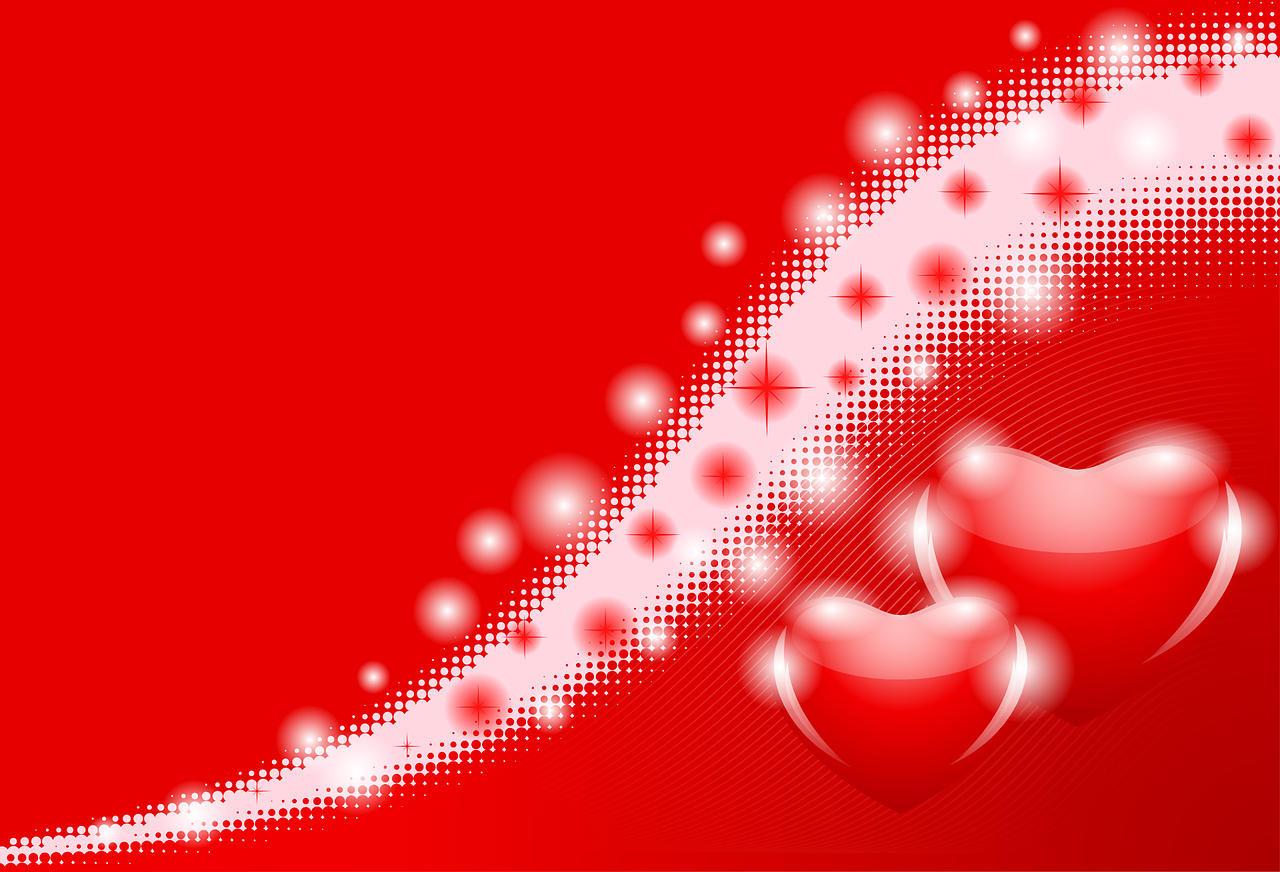 Chào mừng các em !
MÔN: VẬT LÝ 8
GV: PHẠM THỊ THẢNH 
 TRƯỜNG THCS MỸ ĐỨC
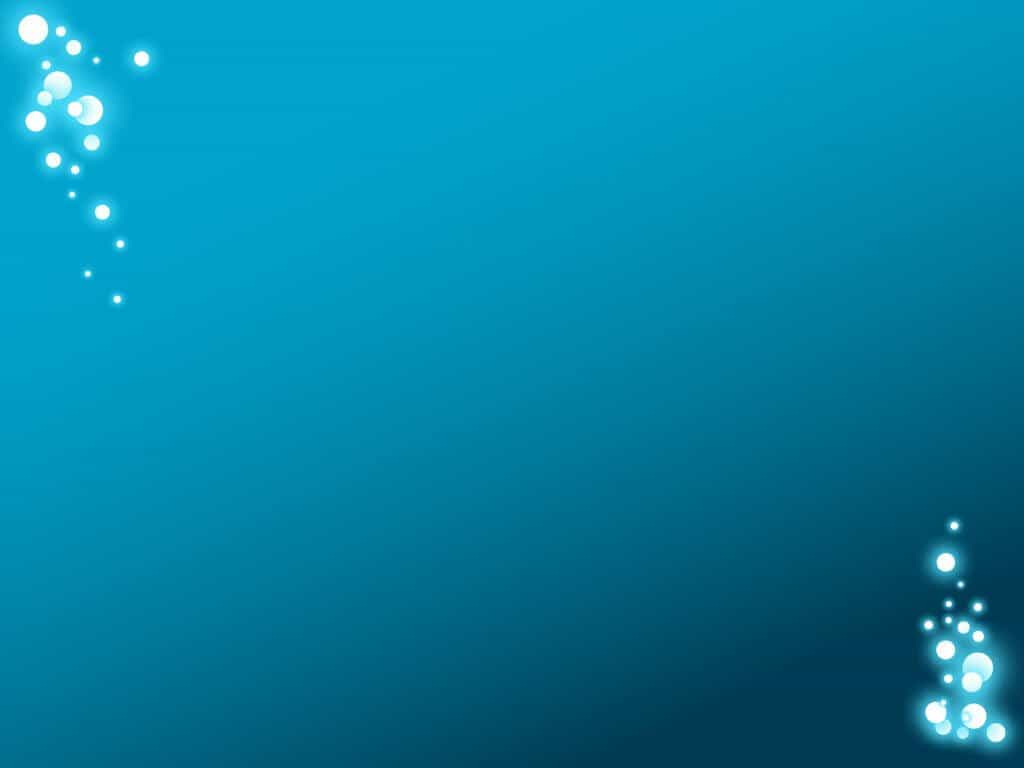 KIỂM TRA BÀI CŨ.                                                                         ? Em hãy phát biểu định luật về công? Viết công thức tính công? Cho biết các đơn vị có trong công thức?
ĐA:- Định luật về công: Không một máy cơ đơn giản nào cho ta lợi về công. Được lợi bao nhiêu lần về lực thì lại thiệt bấy nhiêu lần về đường đi và ngược lại.
- Công thức:
A = F.s
A là công của lực F (J)
F là lực tác dụng vào vật (N)
Trong đó:
s là quãng đường vật dịch chuyển (m)
I. AI LÀM VIỆC KHOẺ HƠN?
4m
15
10
Trong xây dựng, để đưa các vật nặng lên cao người ta thường dùng dây kéo vắt qua ròng rọc cố định như hình vẽ:
Anh An và anh Dũng dùng hệ thống ròng rọc này để đưa gạch lên tầng 2 cao 4m, mỗi viên gạch đều nặng 16N. Mỗi lần anh An kéo được 10 viên gạch mất 50s. Còn anh Dũng mỗi lần kéo được 15 viên gạch mất 60s.
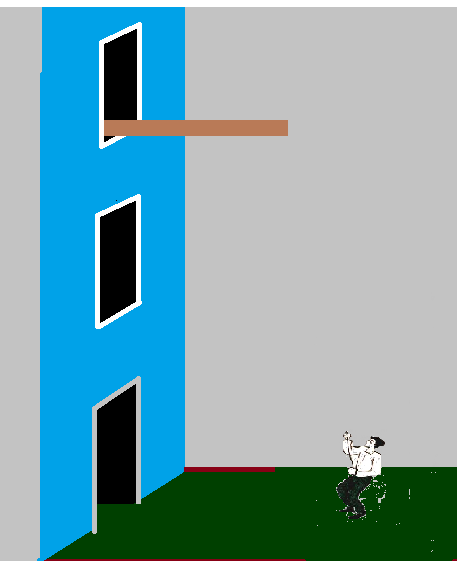 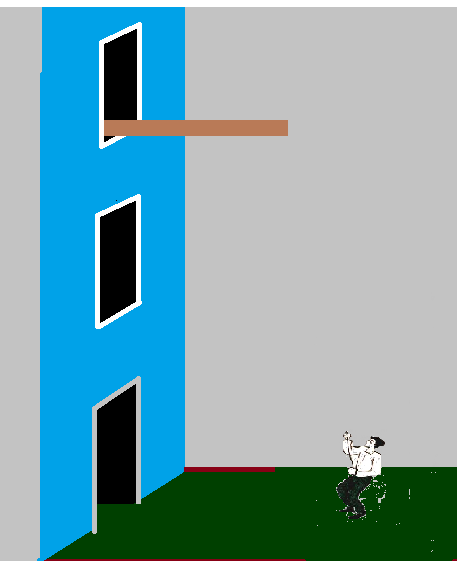 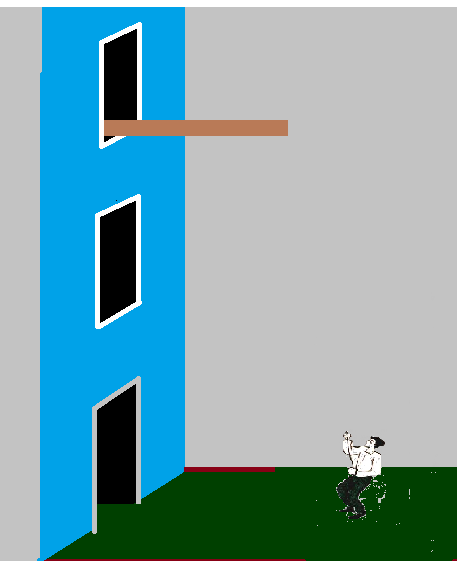 An
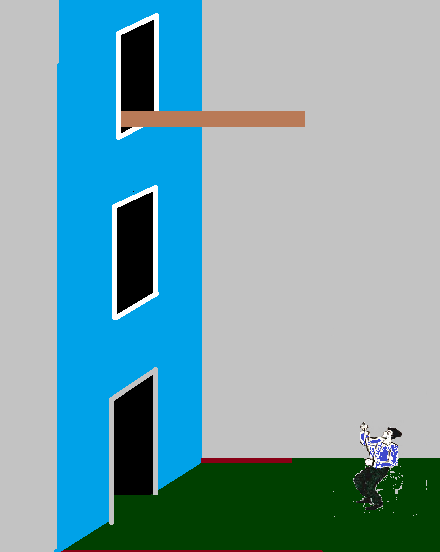 Dũng
Mỗi viên gạch nặng 16N
C1. Tính công thực hiện của anh An và anh Dũng.
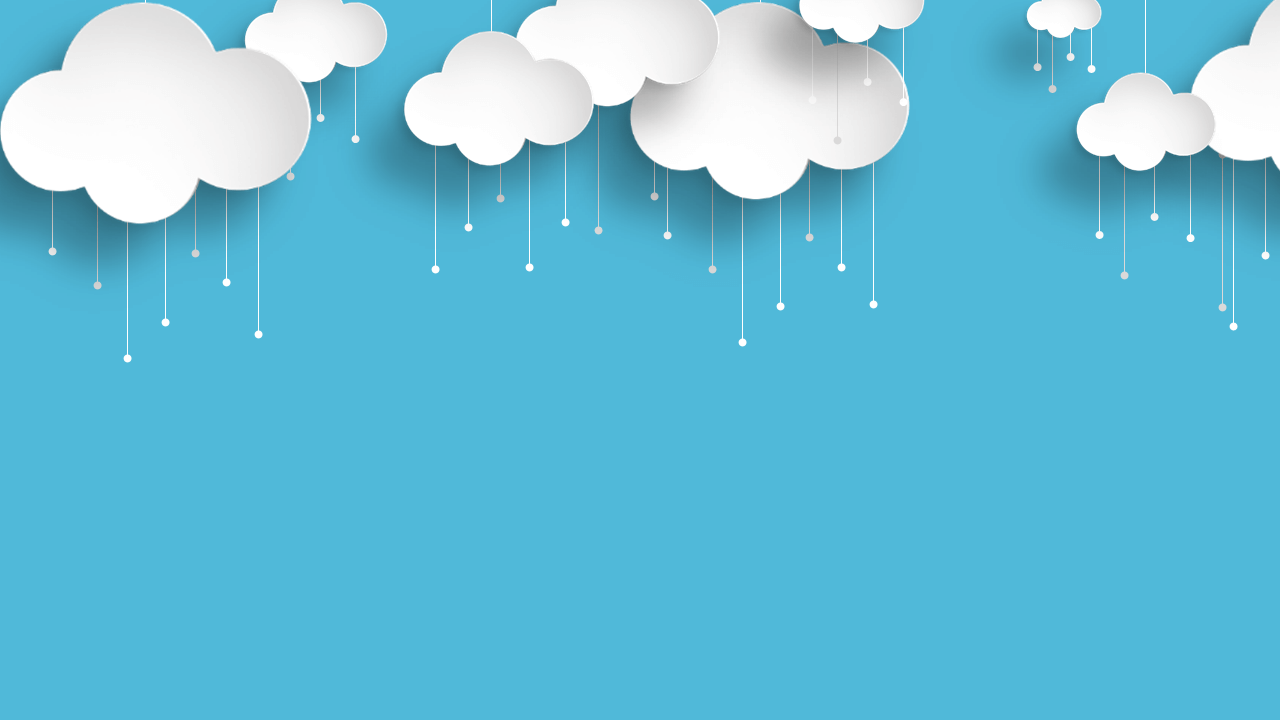 C1: Tính công thực hiện của anh An và anh Dũng.
Tóm tắt
s = h = 4m
P= 16N
n1 = 10 viên
n2 = 15 viên
t1 = 50s
t2 = 60s
A1 = ? A2= ?
Bài giải
- Lực kéo của anh An là:
F1 = n1.P = 160 (N)
- Công của anh An thực hiện được là:
A1= F1.h = 160.4 = 640 (J)
- Lực kéo của anh Dũng là:
F2 = n2.P = 15.16 = 240 (N)
Công của anh Dũng thực hiện được là:
A2 =F2.h = 240.4 = 960 (J)
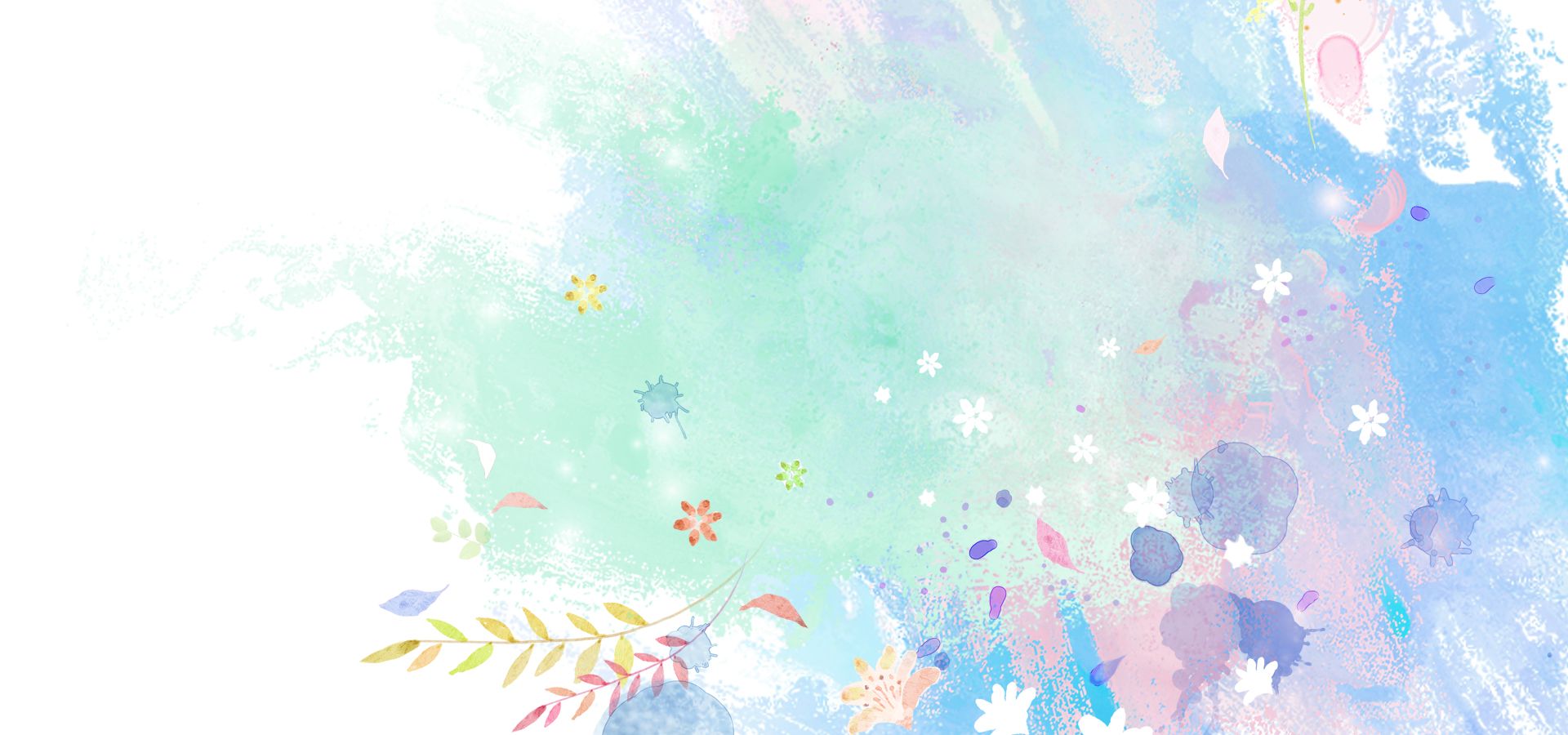 (?) Lúc này chúng ta đã biết được ai làm việc khỏe hơn chưa? Vì sao?
Trong các phương án sau đây, có thể chọn những phương án nào để biết ai là người làm việc khỏe hơn ?
Muốn biết ai làm việc khỏe hơn thì chúng ta cùng tìm hiểu các phương án trả lời trong câu hỏi C2
a- So sánh công thực hiện được của hai người, ai thực hiện được công lớn hơn thì người đó khỏe hơn.
b- So sánh thời gian kéo gạch lên cao của hai người, ai làm mất ít thời gian hơn thì người đó khỏe hơn.
c- So sánh thời gian của hai người để thực hiện được cùng một công, ai làm việc mất ít thời gian hơn (thực hiện công nhanh hơn) thì người đó khỏe hơn.
d- So sánh công của hai người thực hiện được trong cùng một thời gian, ai thực hiện được công lớn hơn thì người đó khỏe hơn.
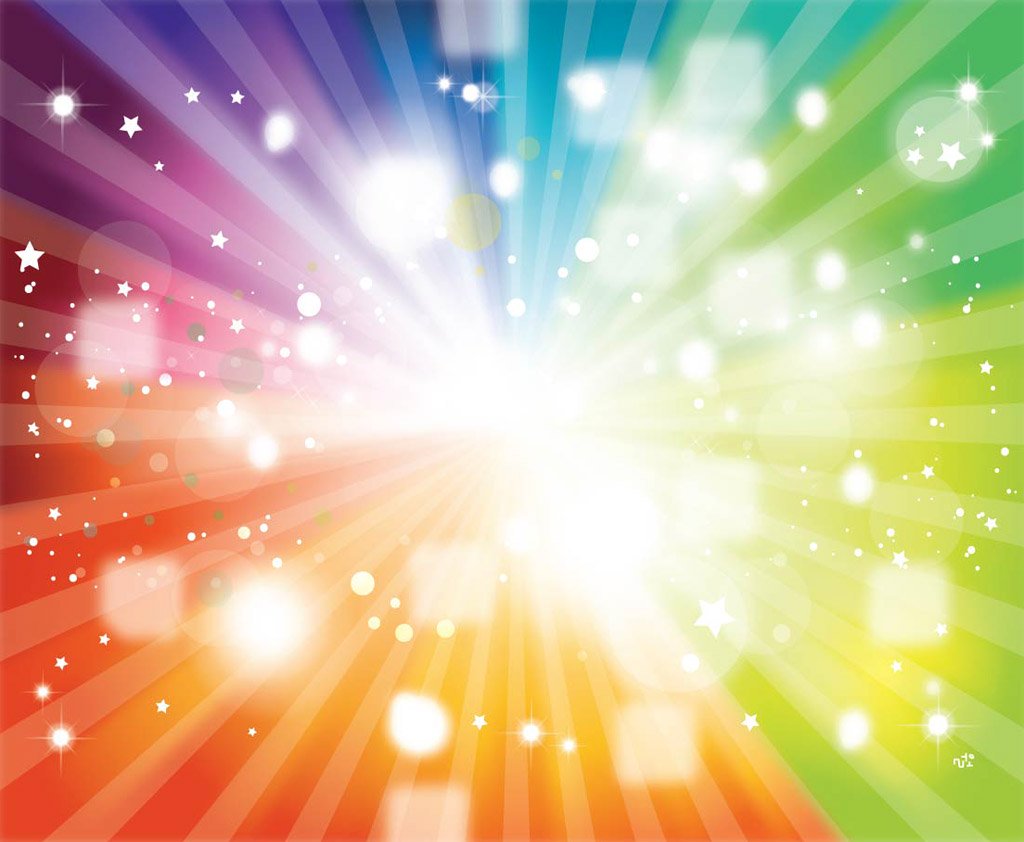 60
50
960
640
t2
A2
Xét hai phương án so sánh:
c) So sánh thời gian của hai người để thực hiện được cùng một công, ai làm việc mất ít thời gian hơn (thực hiện công nhanh hơn) thì người đó khỏe hơn.
Để thực hiện cùng một công là 1J thì:
Anh An phải mất một thời gian là :
     t1’=          =             = 0,078 (s)
Anh Dũng phải mất thời gian là :
      t2’ =         =               = 0,062 (s)
t1
A1
Thấy t’2 < t’1. Vậy anh Dũng làm việc khỏe hơn.
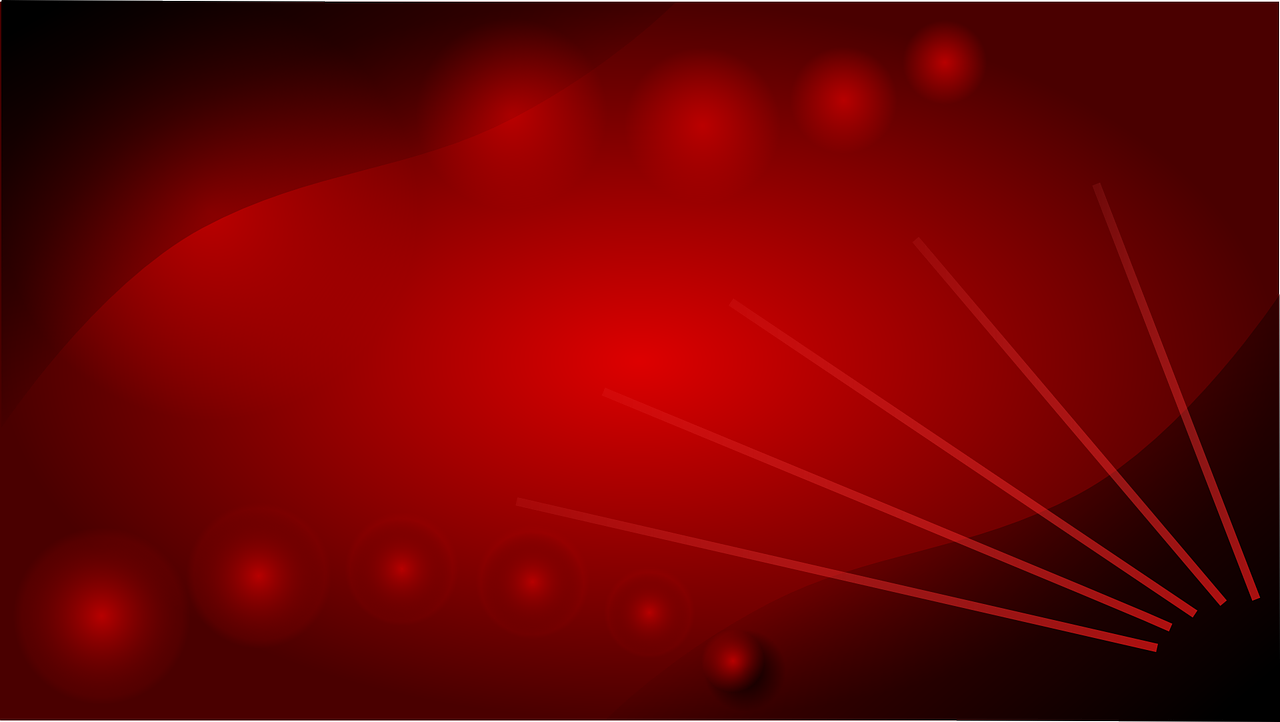 d) So sánh công của hai người thực hiện được trong cùng một thời gian, ai thực hiện được công lớn hơn thì người đó khỏe hơn.
t1
640
A1
50
A2
960
t2
60
Trong cùng một thời gian là 1 giây thì
 - Anh An thực hiện được một công là 
   A1’=         =      =12,8 (J)
 - Anh Dũng thực hiện một công là :
      A2’=             =             =16 (J )
Thấy A2 > A1. Vậy anh Dũng làm việc khỏe hơn.
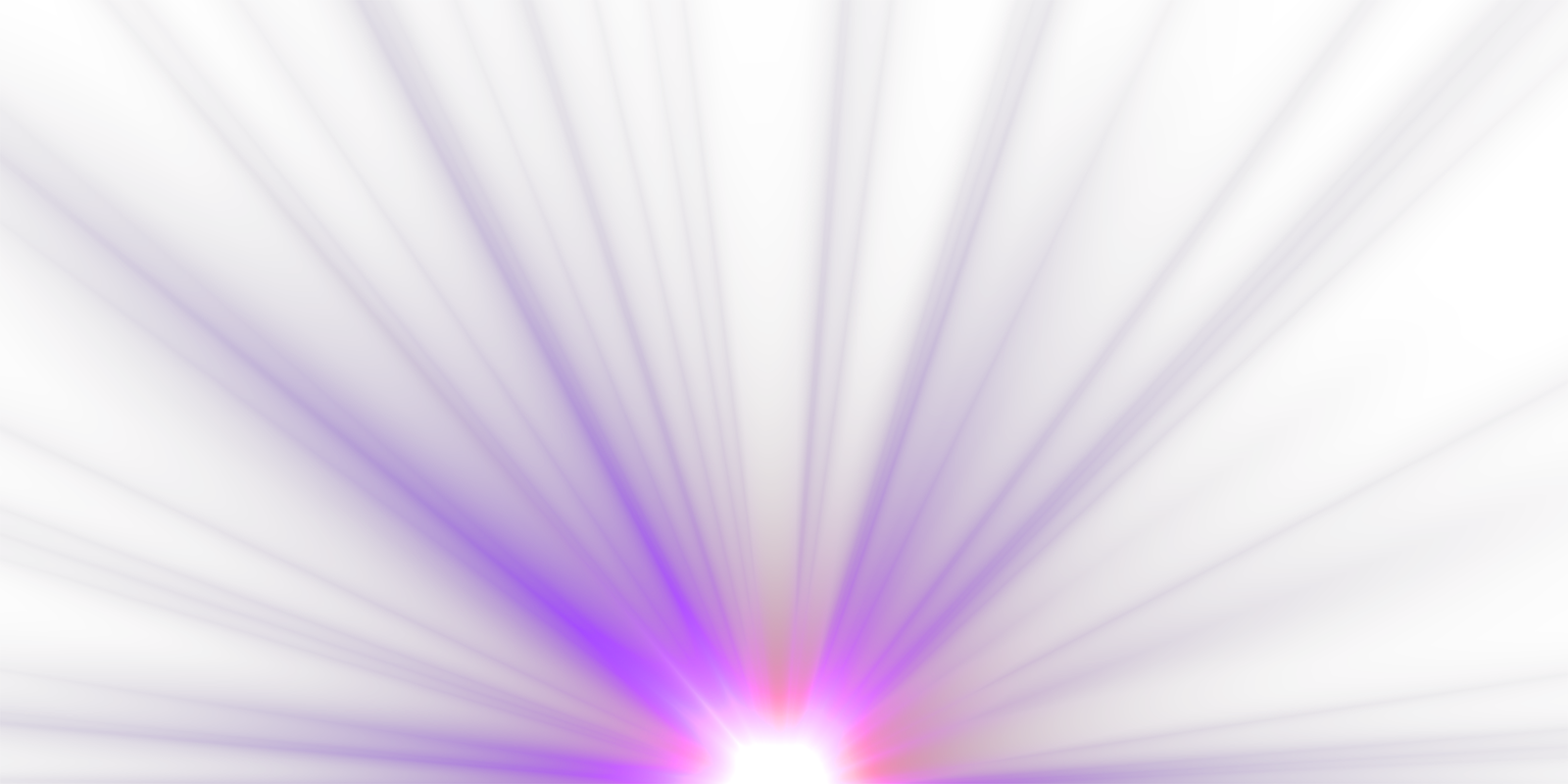 C3
Từ kết quả của C2, hãy tìm từ thích hợp cho các chỗ trống của kết luận sau : Anh …………làm việc khỏe hơn vì …....................................................................................
A
t
P =
Dũng
để thực hiện cùng một công là 1J thì Dũng mất thời gian ít hơn.
(trong cùng 1s Dũng thực hiện được công lớn hơn.)
II. CÔNG SUẤT:
1. Định nghĩa:
Công thực hiện được trong một đơn vị thời gian được gọi là công suất.
2. Công thức tính công suất:
Trong đó   P : là công suất
                  A: là công. (J)
          t: là thời gian thực hiện công. (s)
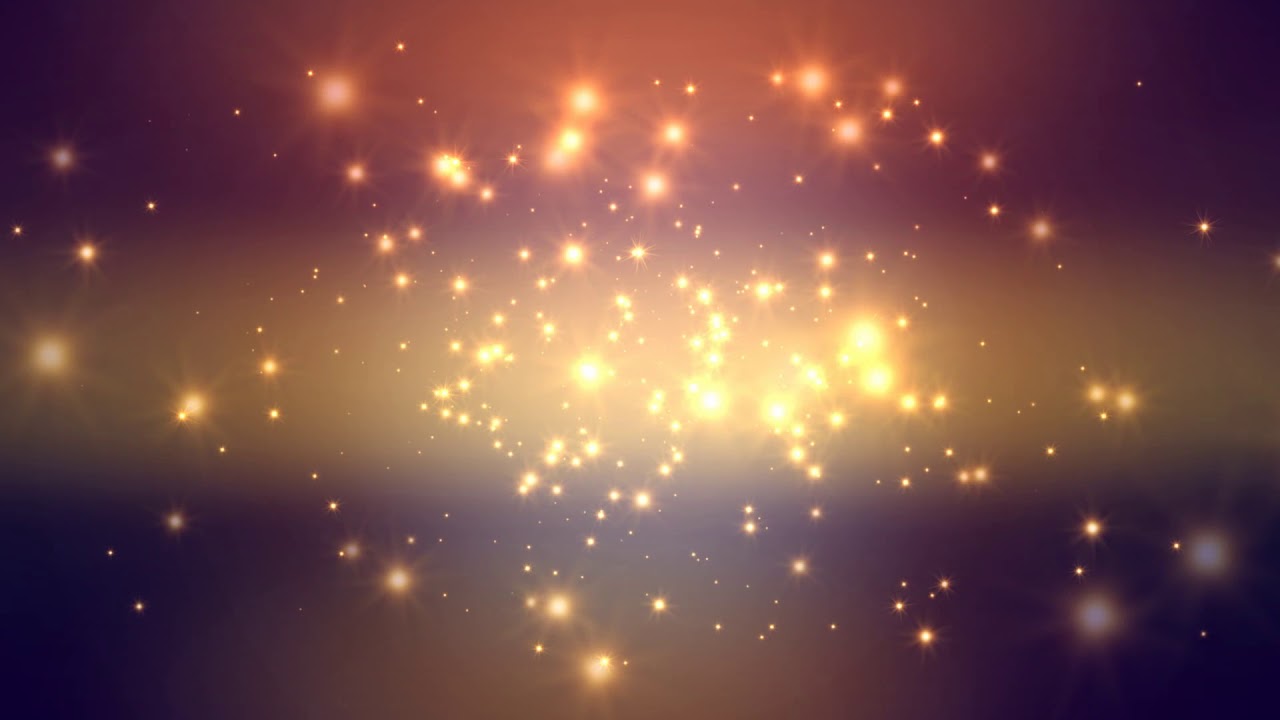 III. ĐƠN VỊ CÔNG SUẤT
Đơn vị công suất J/s được gọi là Oát, kí hiệu là W.
1W = 1J/s.
1kW (kilô oát) = 1000W.
1MW (mêga oát) = 1000kW = 1000000 W.
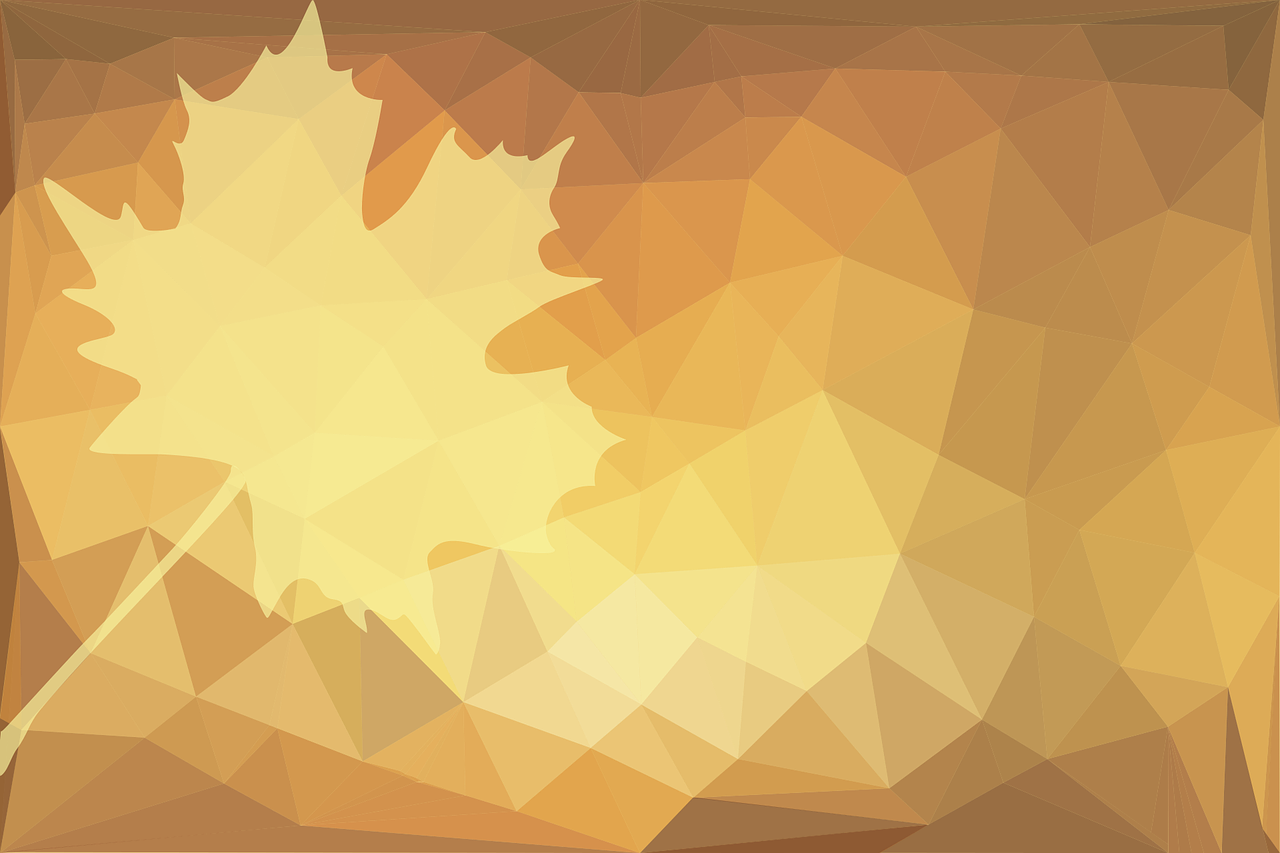 Có thể em chưa biết
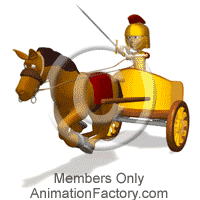 Ngoài đơn vị Oát, công suất còn có đơn vị là mã lực (sức ngựa). 1 mã lực Pháp (1CV) xấp xỉ bằng 736W, 1 mã lực Anh (1HP) xấp xỉ bằng 746W.
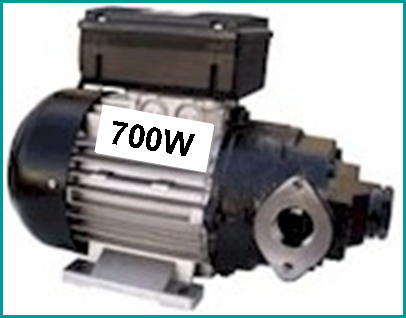 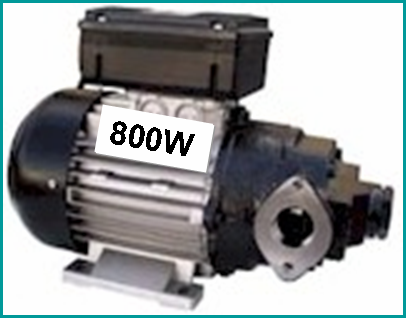 So sánh khả năng làm việc của hai máy
 Máy bơm có công suất 700(W) nghĩa là máy có khả năng thực hiện công trong 1 giây là ………..
700(J)
 Máy bơm có công suất 700(W) nghĩa là máy có khả năng thực hiện công trong 1 giây là ………..
8000(J)
IV - VẬN DỤNG   
 C4  Tính công suất của anh An và anh Dũng trong ví dụ ở đầu bài học.
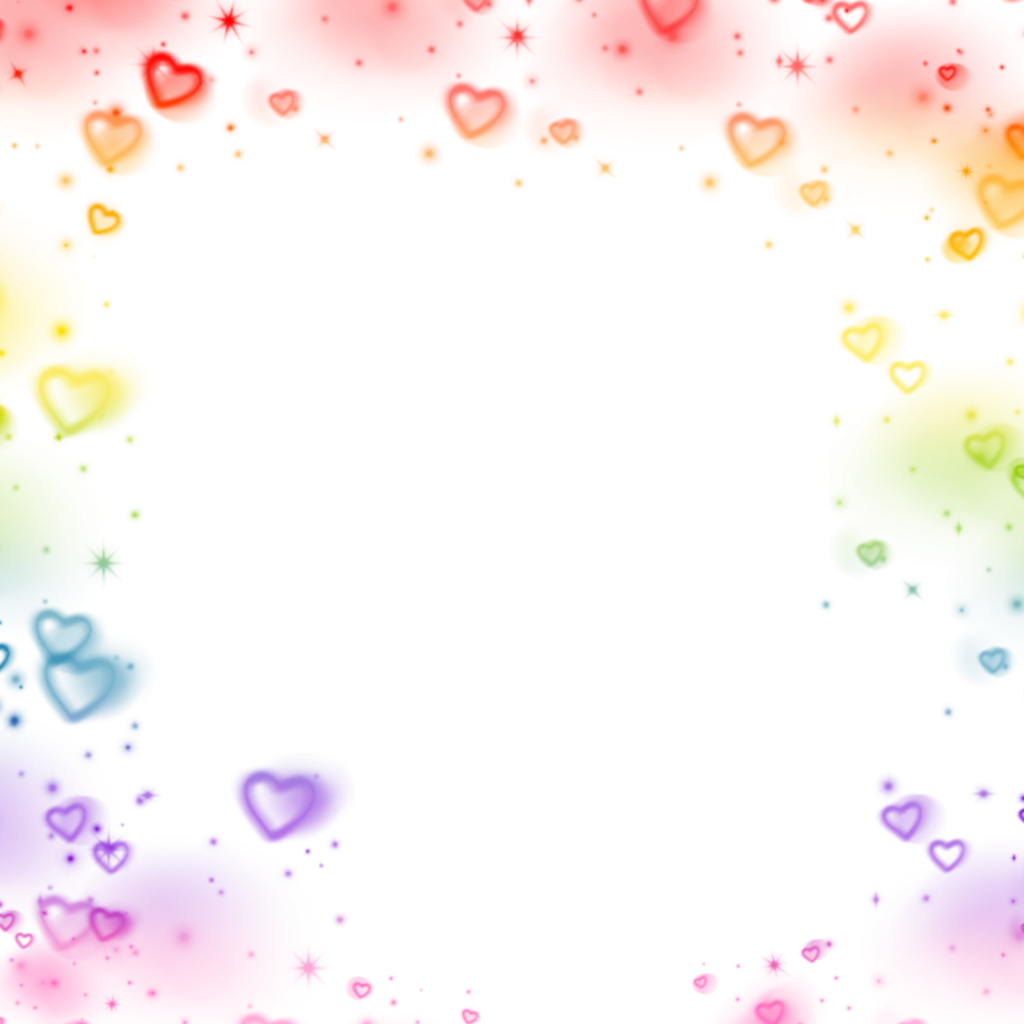 A1
A2
640
960
P1   =
=    12,8(W)
═
═
P2  =
=  16(W)
t1
t2
50
60
Cho biết               
 A1 = 640J      
 t1 = 50s                     
 A2 = 960J
 t2 = 60s
                           
P1 = ?(W)
P2 = ?(W)
Bài giải
Công suất làm việc của anh An :
Công suất làm việc của anh Dũng :
Để cày một sào đất, người ta dùng trâu cày thì mất 2 giờ, nhưng
nếu dùng máy cày Bông Sen thì chỉ mất 20 phút. Hỏi trâu hay máy
cày có công suất  lớn hơn và lớn hơn bao nhiêu lần ?
═
P1   =
(1)
A1
A2
A
A
120
20
t1
t2
=
P2   =
(2)
A
P1
A
1
20
=
120
120
20
6
=
=
P2
C5
Bài giải
Cho biết               
 A1 = A2      
 t1 = 2 h = 120 phút                     
 t2 = 20 phút

So sánh                         
 P1 và P2
Vì cùng cày một sào đất, nghĩa là công thực hiện của trâu và máy cày là như nhau. Nên Công suất của Trâu cày là:
Công suất của máy cày là
Từ (1) và (2) ta có:
=> 6P1 = P2 vậy máy cày có công suất lớn hơn và lớn hơn 6 lần.
1 800 000 J
3600
P  =
=
=
500(W)
A
t
A
F.s
v.t
P =
P =
=>
=  F.
= F.v
t
t
t
* Một con ngựa kéo một cái xe đi đều với vận tốc 9km/h. Lực kéo của ngựa là 200N.
             a) Tính công suất của ngựa.     
             b) Chứng minh rằng P = F.v.
C6
Cho biết               
 v = 9km/h      
 F = 200N                                                
Tìm:
a) P = ?
b) Chứng minh:
     P = F.v
Bài giải
a) Trong 1 giờ (3 600s) con ngựa kéo xe đi được đoạn đường s = 9km = 9000m.
Công của lực kéo của ngựa trên đoạn đường s là : A = F.s = 200.9 000 = 1 800 000 (J)
Công suất của ngựa :
b) Chứng minh:
Câu1.Điều nào sau đậy không đúng 
khi nói về công suất.
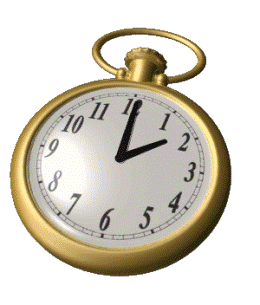 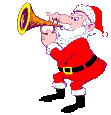 Công suất được xác định bằng công
thực hiện được trong 1 giây
A
Công suất được xác định bằng lực tác dụng trong 1 giây.
Công suất được xác định bằng  công thức: P = A/t
C
B
Đơn vị công suất là Jun trên giây (J/s)
D
HÕt giê
1
2
3
4
5
6
7
8
9
10
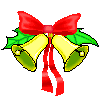 
A
Đại lượng vectơ.
Câu 2: Công suất là:
Quãng đường đi được trong một đơn vị thời gian
B
Công của lực cản.
C

Công thực hiện được trong một đơn vị thời gian
D
A
Jun trên giây (J/s)
Oát (W)
B
C
kW
D
Oát giây (W.s)
Câu 3:Đơn vị nào không phải là đơn vị của 
công suất:

Công suất: là công thực hiện được trong một đơn vị thời gian.
- Công thức: P =
A
t
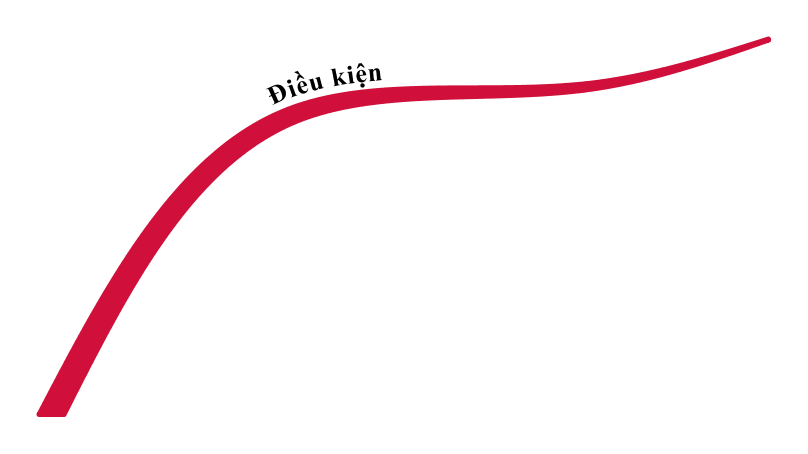 Định nghĩa
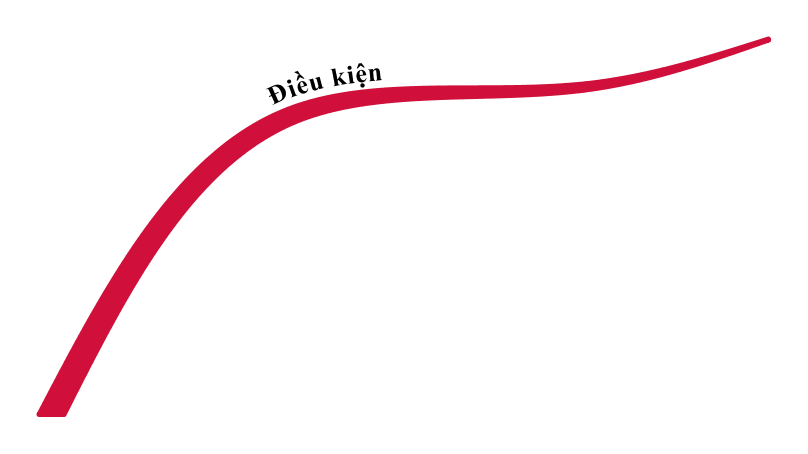 Công Thức
- A là công 
Trong đó:   - t là thời gian
                    - P  là công suất
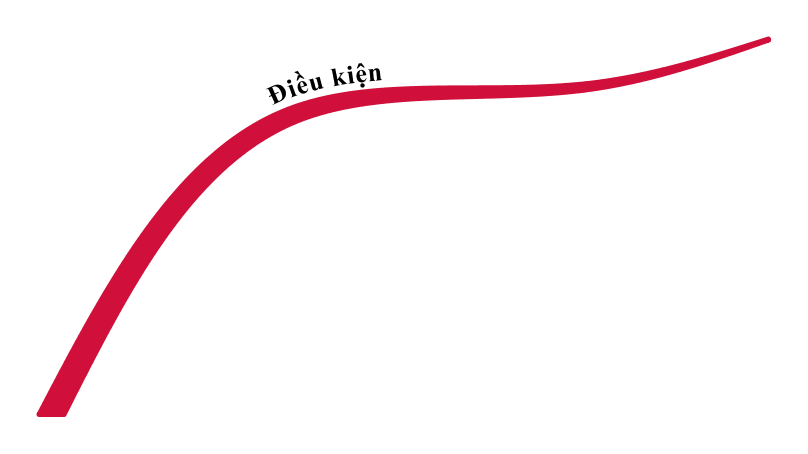 CÔNG SUẤT
Đơn vị
Đơn vị của công suất là J/s được gọi là oát, kí hiệu W
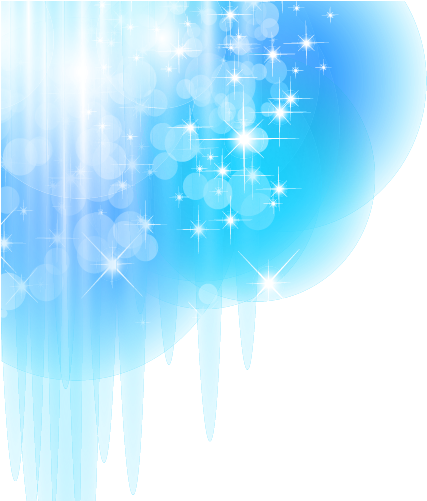 GHI NHỚ
 Công suất được xác định bằng công thực hiện được trong một đơn vị thời gian.
 Công thức tính công suất P =  A/t  , trong đó: A là công thực hiện được, t là thời gian thực hiện công đó.
 Đơn vị công suất là Oát, kí hiệu là W.
              1W = 1J/s (Jun trên giây).
              1kW(kilô oat ) = 1.000W
              1MW(mêga oat) = 1.000.000W
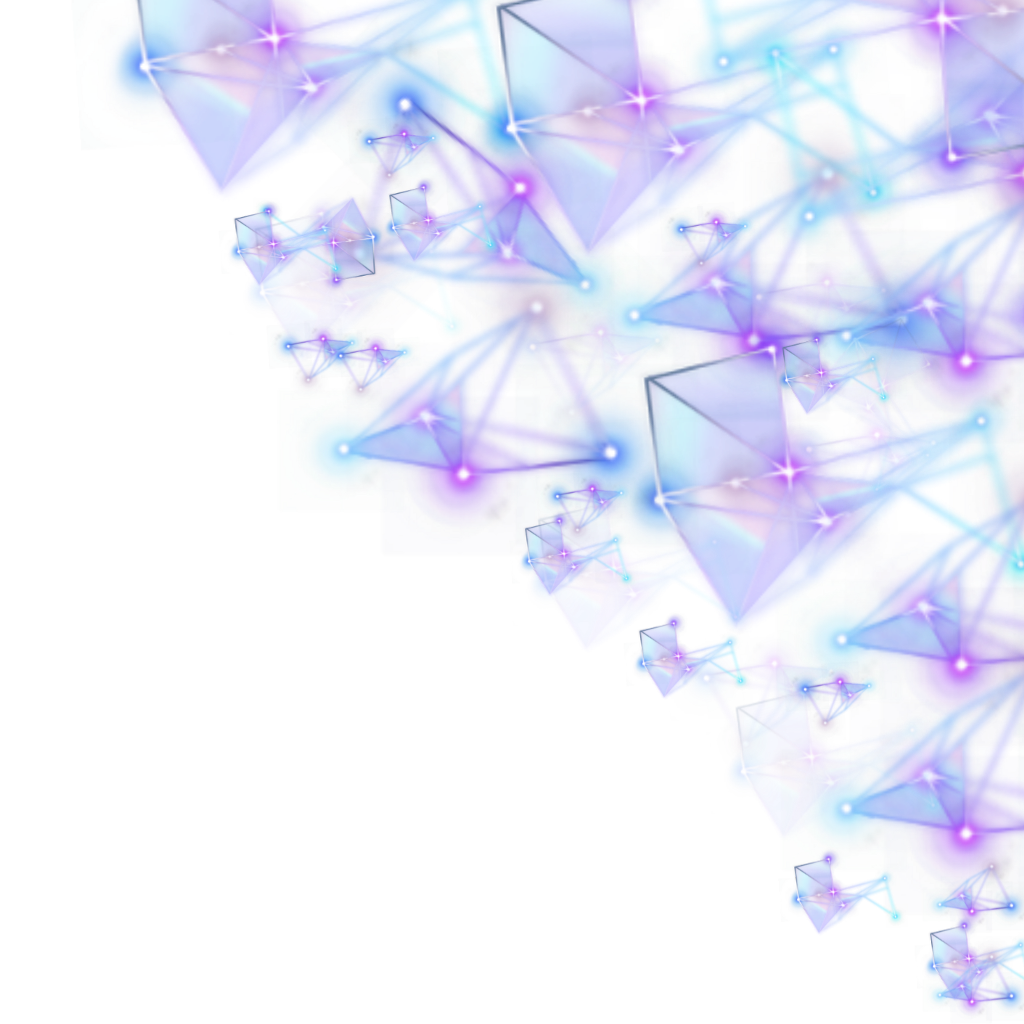 Có thể em chưa biết:
* Công suất của tên lửa đẩy con tàu vũ trụ Phương Đông chở nhà du hành vũ trụ đầu tiên của trái đất Ga-ga-rin, công dân Liên Xô (trước đây) là 15000MW.
* Công suất của con người khi lao động chân tay trong những điều kiện bình thường vào khoảng từ 70 đến 80W. Khi đi bộ, công suất trung bình của người là 300W. Khi chạy thi 100m, công suất của vận động viên có thể lên tới 730W
* Nước ta có nhiều nhà máy thuỷ điện. Hiện nay, nhà máy thuỷ điện Hoà Bình ( cách Hà Nội khoảng 80 km về phía Tây) có công suất lớn nhất là 1 920MW
MỘT SỐ ĐỒ DÙNG TRONG GIA ĐÌNH
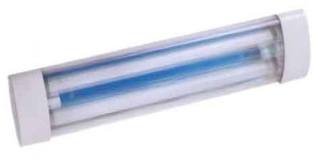 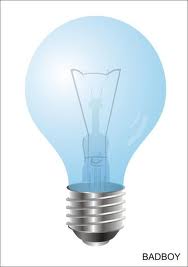 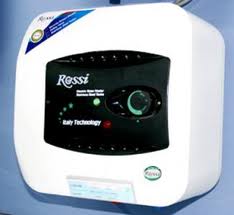 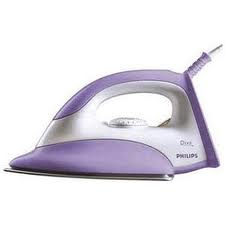 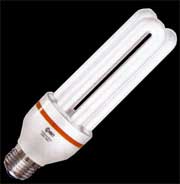 Bàn là
1000W
Bình tắm nóng lạnh 2500W
Đèn Nê-ôn
40W
Đèn Com pact
15W
Đèn dây tóc 75W
(?) Em có biết ý nghĩa của các số liệu ghi trên các đồ dùng này không?
Là công suất định mức của các dụng cụ điện đó chúng ta sẽ được tìm hiểu kỹ hơn trong môn Công Nghệ lớp 8 và Vật Lý ở lớp 9.
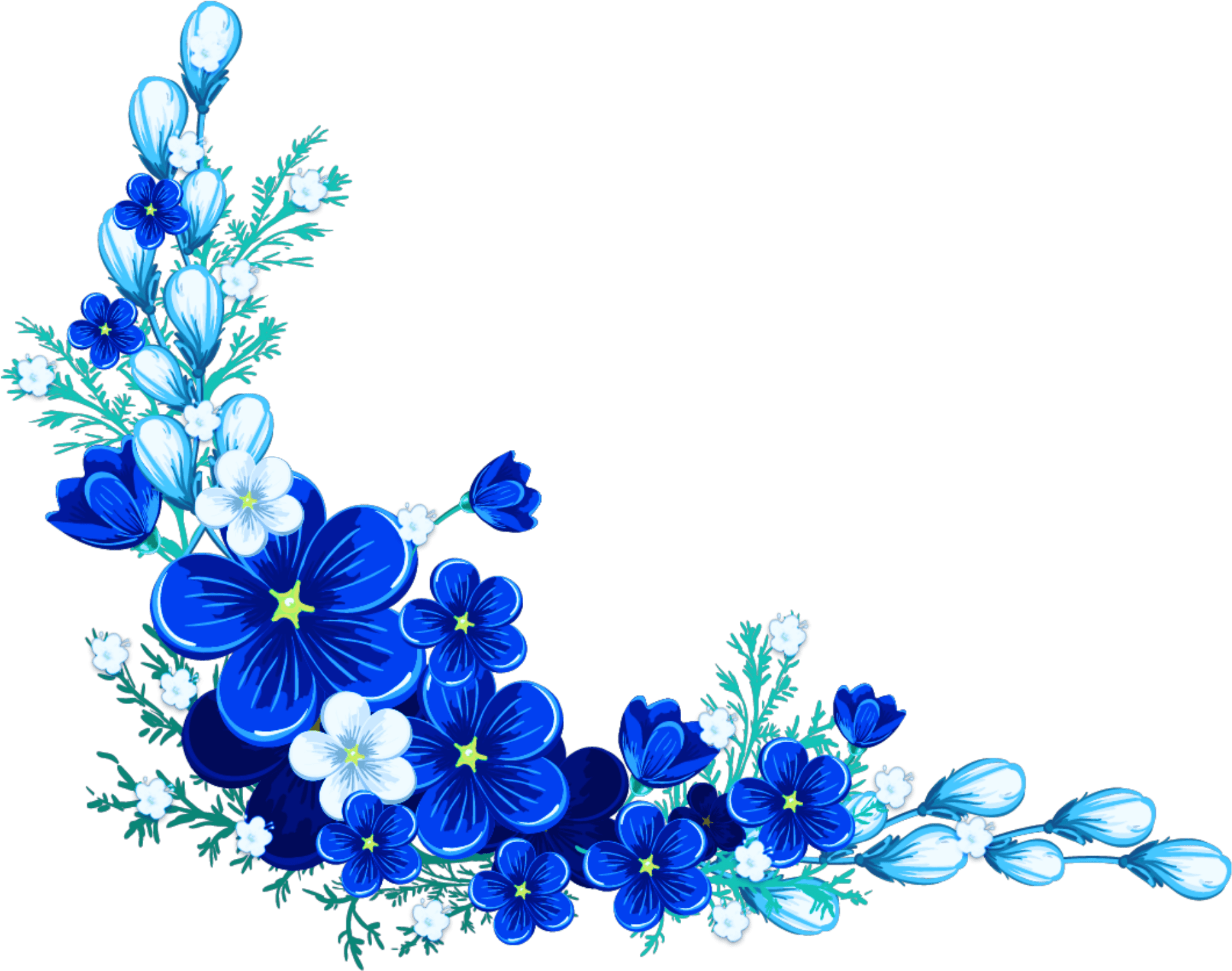 HƯỚNG DẪN VỀ NHÀ
Học bài cũ.
Làm các bài tập trong SBT.
Xem trước bài 16: Cơ năng.
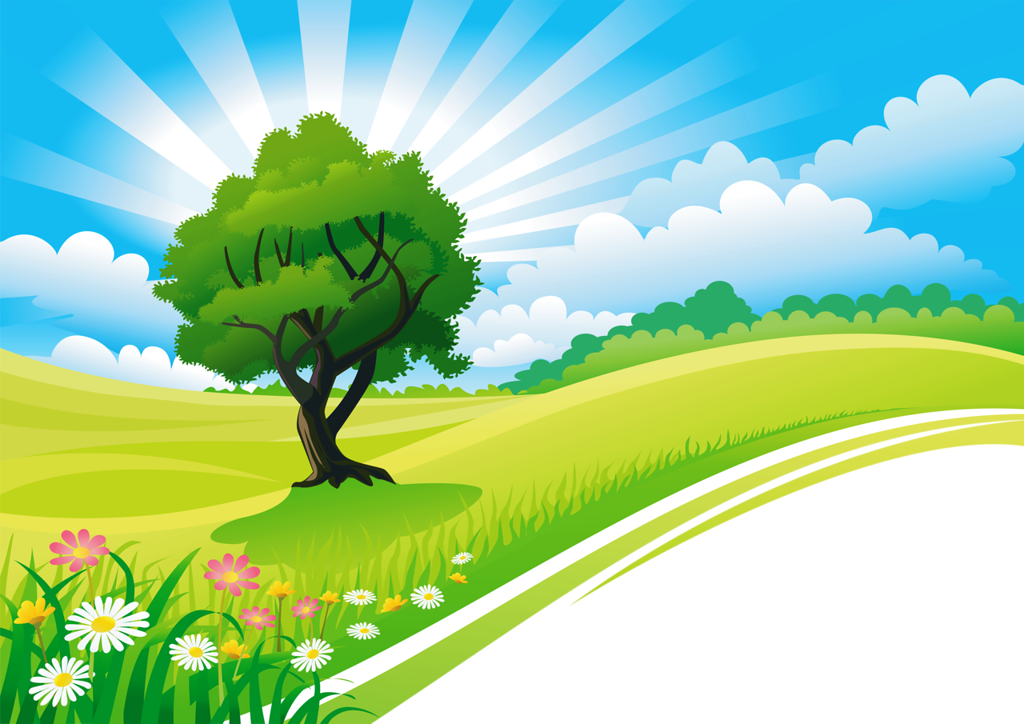 CẢM ƠN 
QUÝ THẦY CÔ 
VÀ CÁC EM HỌC SINH